SIT-38 
2023
Opportunities for Engagement with Commercial Sector Cal/Val Maturity Matrix  WGCV SITSAT Task Team
Philippe Goryl ESA / WGCV 
Agenda Item  7.2 
SIT-38 2023, ESA/ESRIN
29th - 30th March 2023
Quality Assurance and Data Useability Assessment Frameworks for Earth Observation Data Products
Sam Hunt1, Jaime Nickeson2, Leonardo De Laurentiis3, Sébastien Saunier4,  Clément Albinet3, Batuhan Osmanoglu2, Alfreda Hall2, Philippe Goryl3, Paolo Castracane5,  Valentina Boccia3 + others
(1) NPL, (2) NASA, (3) ESA, (4) Telespazio, (5) RHEA/ESA
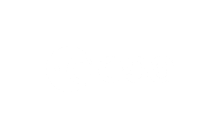 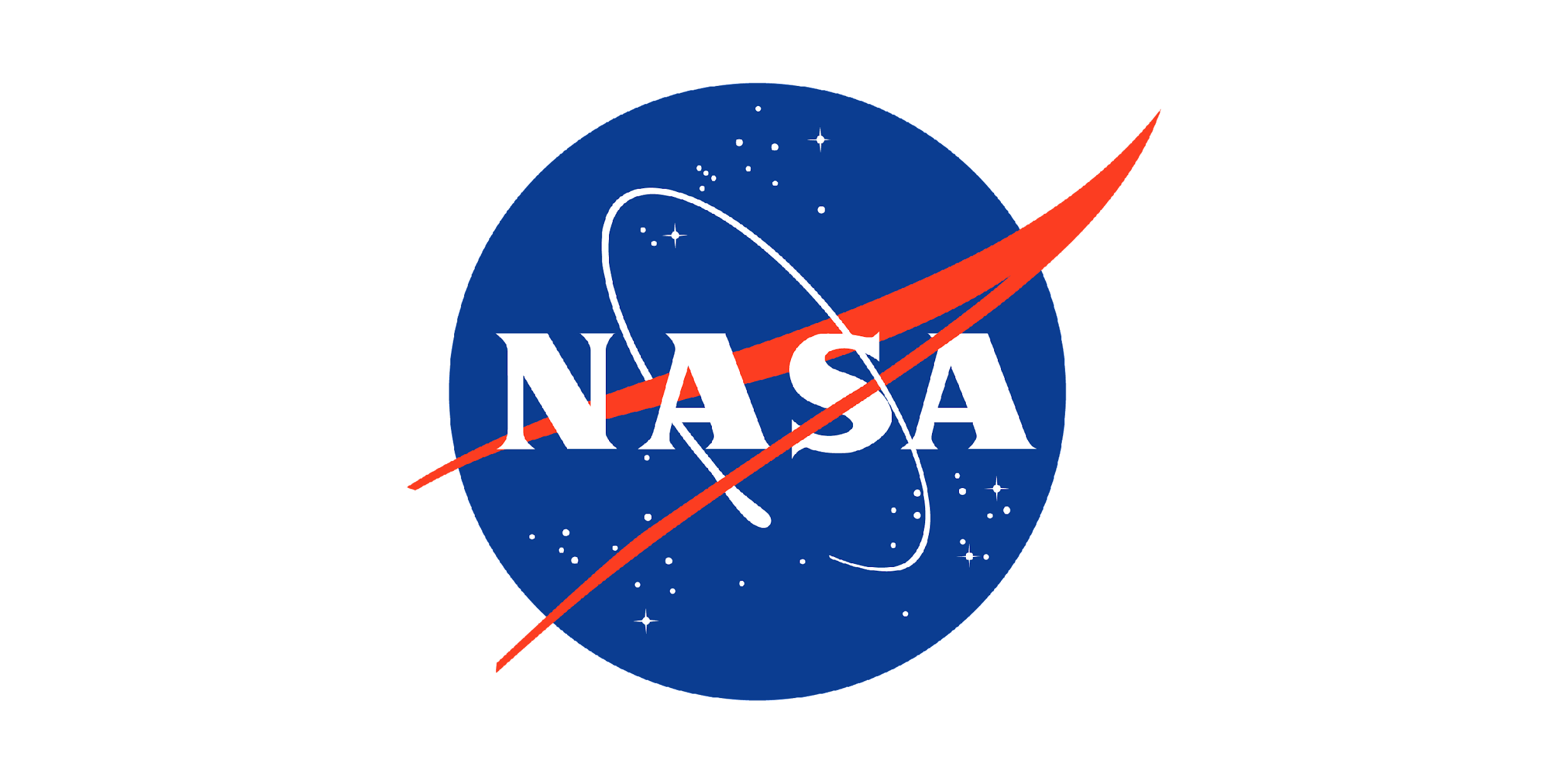 https://www.youtube.com/watch?v=IRjR_611-ao
Commercial Satellite Sector Growth
In 2030, it is projected that there will be over 8000, with the most explosive growth in the hyperspectral and hybrid sensor domains. 

The need was identified by Space Agencies for systematic evaluation of commercial satellite data to understand how it may be integrated into their programmes.

NASA launched the CSDA Project and ESA the EDAP project to meet this need.

(source: the US National Geospatial-Intelligence Agency)
The Value of QA
Mission success is dependent upon quality assurance. Evidencing data quality adds significantly to the value of datasets.

Gives potential customers the confidence data is fit for their purpose.

Many aspects of data quality are aimed at facilitating communication to users → required for e.g. to interoperability.
QA Standards
Developing increasingly comprehensive definition of mission quality:
Analysis ready data & interoperability – e.g. CEOS ARD
Fiducial reference measurements
Uncertainty evaluation e.g. Sentinel-2, Sentinel-3, Landsat 9
Traceability – CLARREO, TRUTHS, Libra missions
Framework brings together this work to define a 
combined QA standard
Assessment Philosophy
The assessment framework is aimed at verifying claimed mission performance and adheres, where applicable, to community best practices to an extent that is “fit for purpose”. 

Assessment divided into two parts
Review of mission quality as evidenced by its documentation
Validation analysis performed by mission quality assessor
Framework Structure
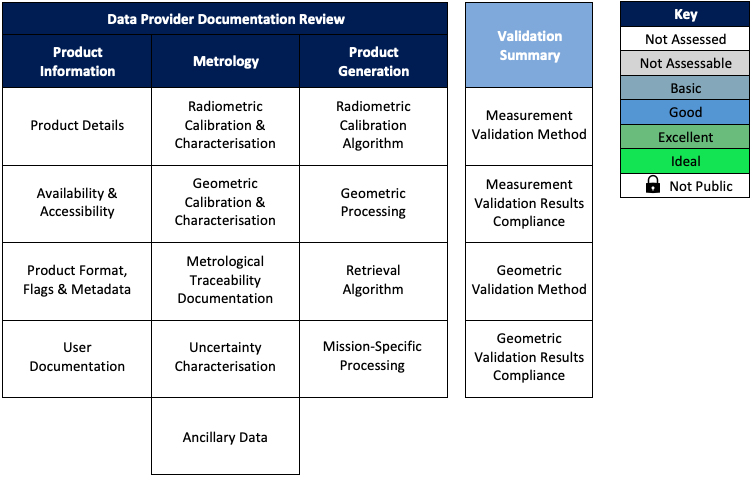 Framework Structure
Validation Summary
Summarises validation activity undertaken by assessor
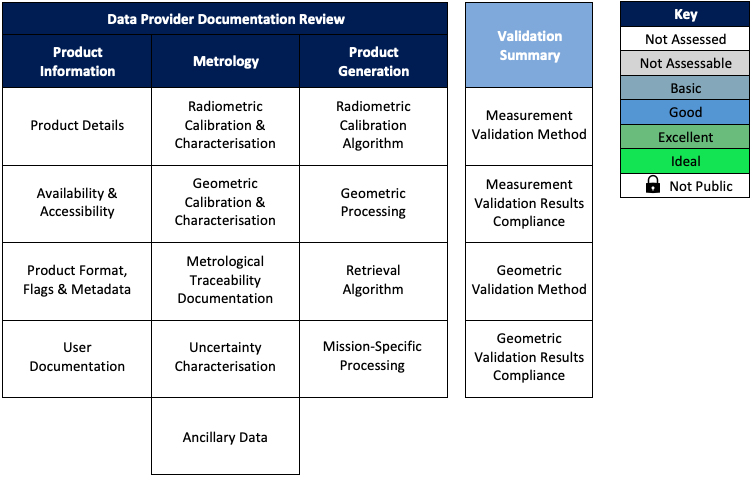 Framework Structure
Data Provider Documentation Review
Product Information
Metrology
Product Generation
Validation Summary
Summarises validation activity undertaken by assessor
Review of mission quality as evidenced by its documentation
Review of descriptive information accompanying products
Review of underpinning evidence for observation quality
Review of “fitness for purpose” of product generation
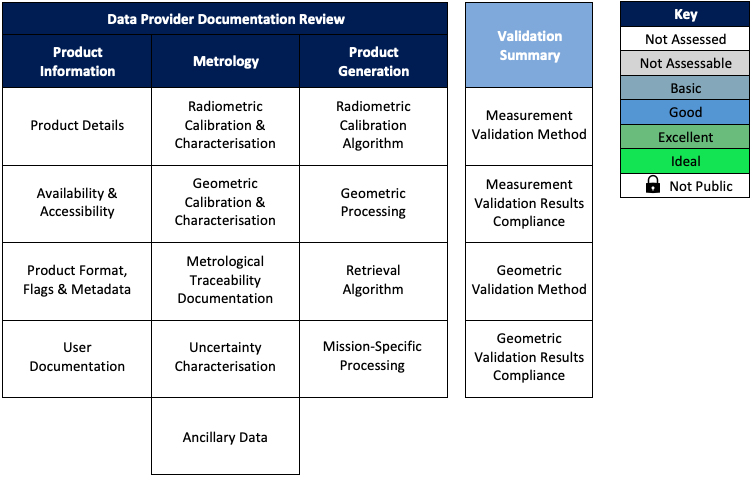 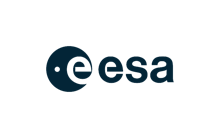 Example: Uncertainty Characterisation
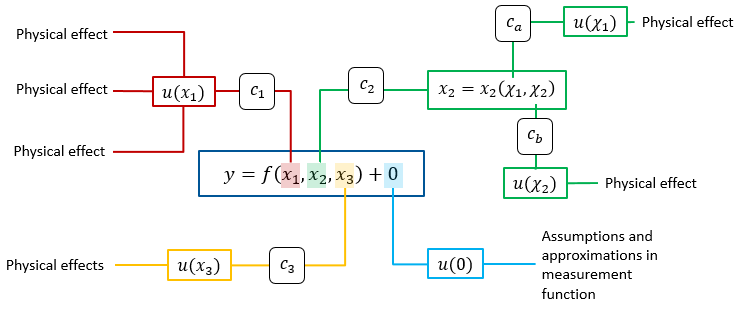 Description of Best Practice

Earth observation metrology techniques developed within the H2020 FIDUCEO project.

www.fiduceo.eu
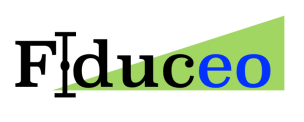 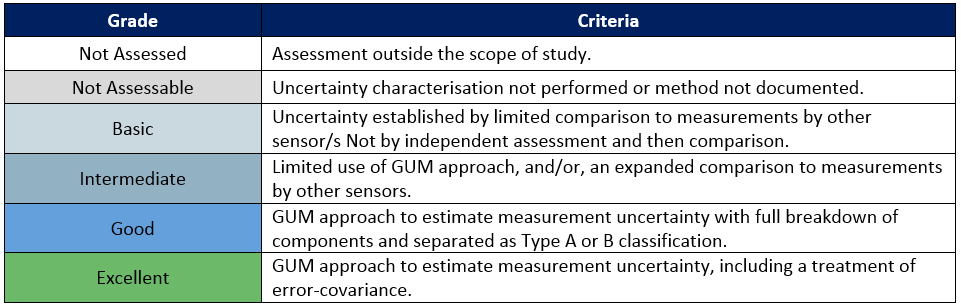 Grading Criteria

Based on the extent to which  application of the Guide to the Expression of Uncertainty is applied, wrt fitness for purpose in the context of the assessed mission
Approach to Assessments
This framework is something data producers can refer to as they define products and evidence themselves.

Common framework between ESA and NASA simplifies process for vendors, and makes results more comparable

Assessment process is an interactive activity between assessors and missions
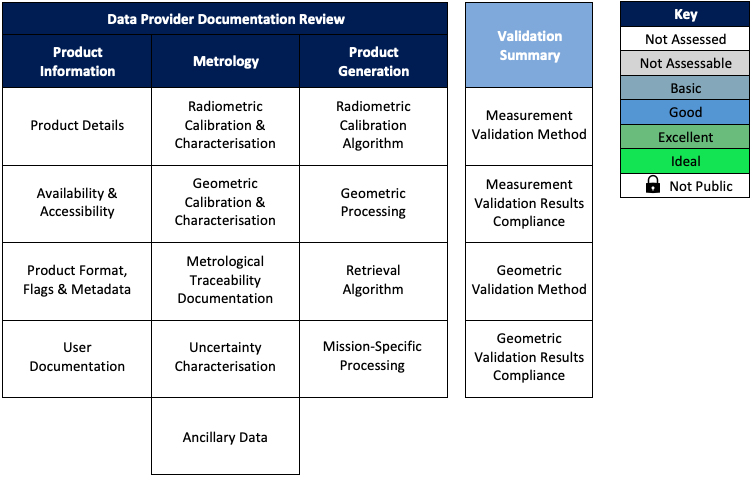 Calibration Assessment
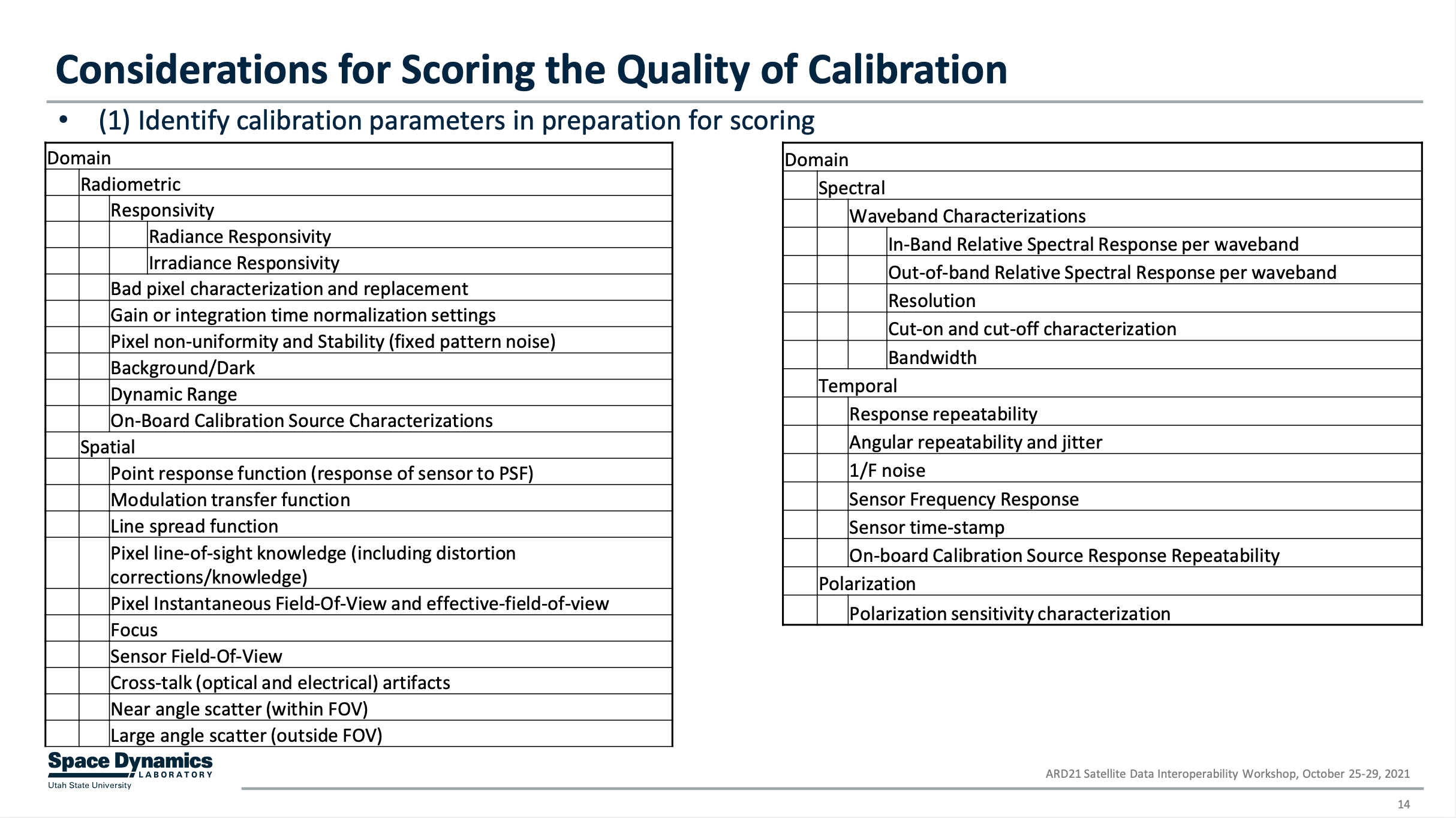 MM underpinned by available best practice
Assessing compliance at times requires assessor expert judgement
Recommendation
Where missing, develop best practice material that is objectively testable
Tansock, ARD21
CEOS WGCV and WGISS Context
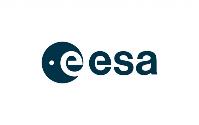 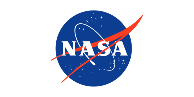 NASA Commercial Smallsat Data Acquisition (CSDA) Program
ESA Earthnet
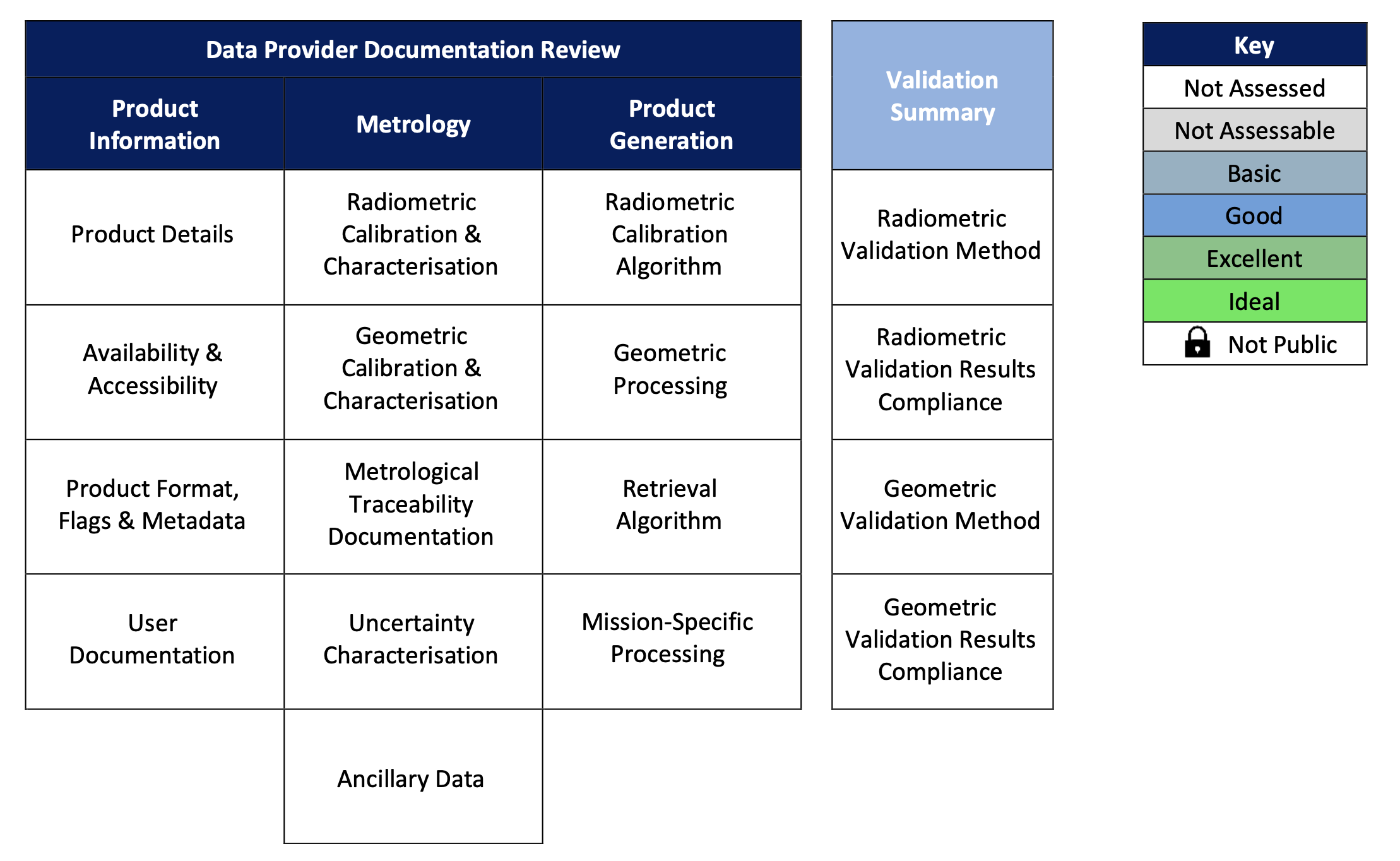 NASA and ESA are working toward a comprehensive ESA-NASA Evaluation Framework. EDAP is intended to perform quality assessment for various EO missions in the QA4EO, Earthnet and New Space context.
EDAP approach aims to define a mission quality Cal/Val Maturity Matrix
CEOS WGISS Data Management & Stewardship Maturity Matrix
Reference: WGISS DMSMM
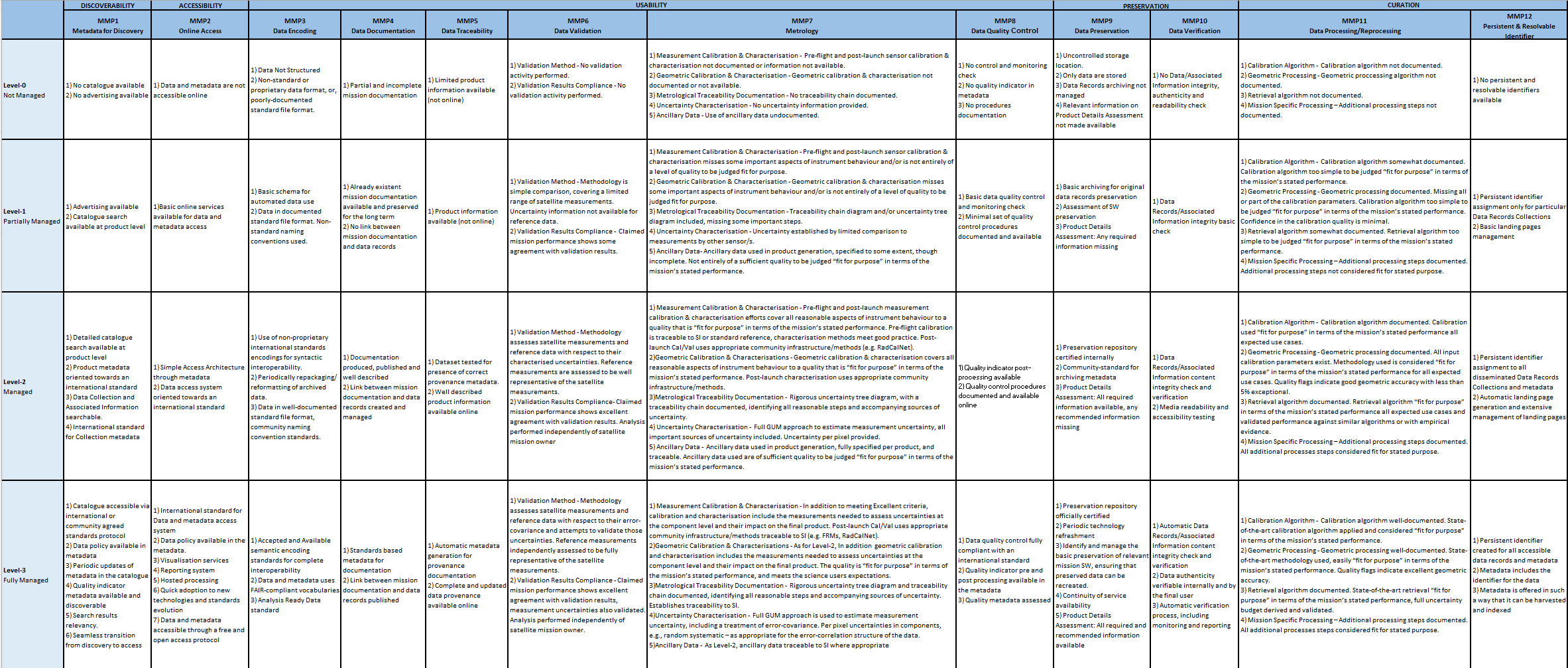 EDAP Cal/Val Maturity Matrix
EDAP Cal/Val Maturity Matrix provides input for quality aspects to the CEOS WGISS Data Management & Stewardship Maturity Matrix that includes information on all aspects of the data records, including discoverability, accessibility, usability, preservation and curation
Conclusion
Comprehensive standard for mission quality defined by ESA & NASA 
Currently in use in ESA/NASA commercial missions QA evaluation 
 The results are summarised in the Cal/Val maturity matrix
The assessment opened a “communication channel” between Agencies and New Space companies 
Cal/Val Maturity  Matrix integrated in the CEOS WGISS Maturity Matrix

https://www.youtube.com/watch?v=IRjR_611-ao
SITSAT Coordination Group
With the emergence of a number of SI-Traceable Satellite missions (SITSats  the CEOS WGCV has considered the need for a group to coordinate on issues of common interest and to foster mutual benefits. SITSATs have great potential to increase the accuracy of climate records and can also serve as high quality references for both CEOS Agency missions and the commercial sector – including ‘New Space’. Both of these topics are headline priorities for CEOS and the ESA SIT Chair. The WGCV has proposed the establishment of a joint Task Team with GSICS which will include representatives from agencies operating and developing these missions, and others as interested, as a means to promote dialogue and coordination. 

The Task Team will work on collaborative activities, discuss future developments, mission coordination, new technologies and spectral domains  interoperability topics, and generally serve as a forum for international coordination on SITSat missions, aiming to build an integrated system approach to their development and utilisation. The Task Team will build on the findings of the workshop “SI-Traceable Space-based Climate Observing System: a CEOS and GSICS Workshop hosted by UK space agency  at National Physical Laboratory in London in September 2019. The goal of the workshop was to assess the benefits and requirements of a space-based climate observing system, summarising current measurement capabilities, climate-based needs,  and future implementation plans, together with recommendations  in a published  report   (available in the CEOS Cal/Val portal: https://calvalportal.ceos.org/sitscos-ws)
SITSAT Coordination Group - ToR
Objectives

Specifically, the SITSat Task Team will:

Establish clear definitions of what constitutes a SITSat and minimal requirements[1] requirments needed to evidence this status.

Serve as a forum for agencies developing/planning SITSat missions to share experiences and knowledge.

Discuss collaboration opportunities, joint Cal/Val activities, campaigns, data sharing, etc.
Provide an opportunity for mission coordination, gap analyses, efficient tasking and acquisition planning, etc.

Allow coordination on technical topics,  reporting of uncertainty and traceability information, interoperability, methods of dissemination etc.

Aim for a systems-based approach, rather than having missions being developed and operated in isolation, along the lines of a CEOS Virtual Constellation.
Achieving SI Traceable Cal infrastructure /methods
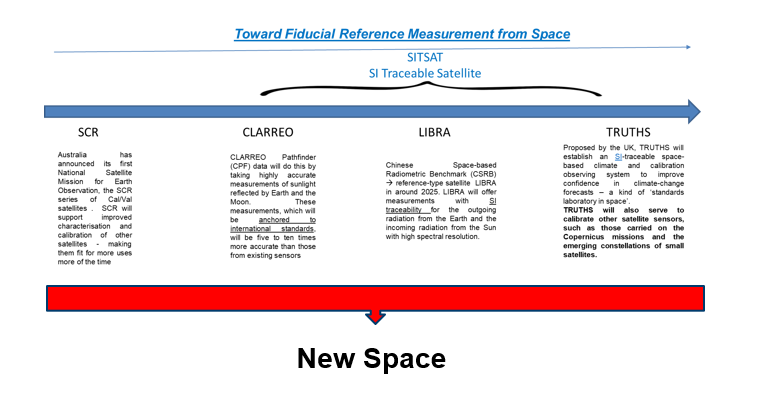 PICS
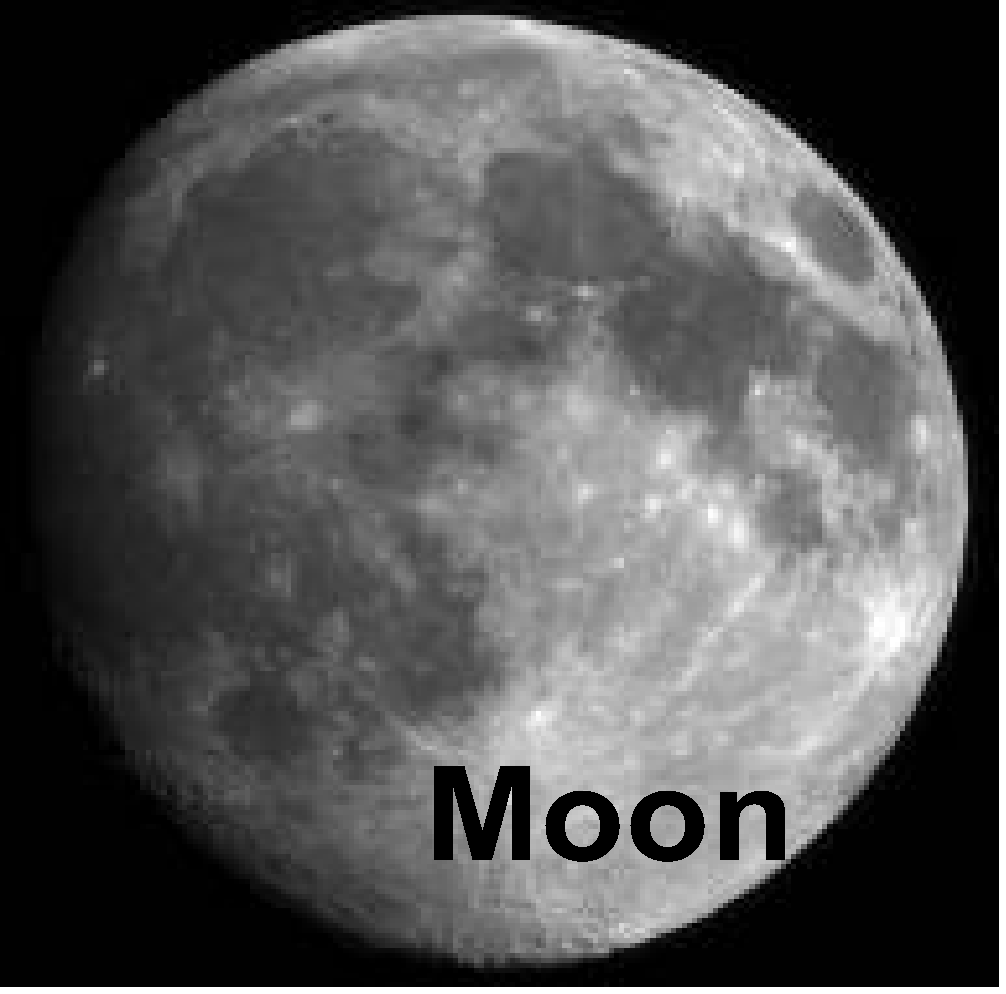 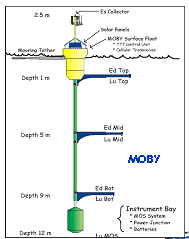 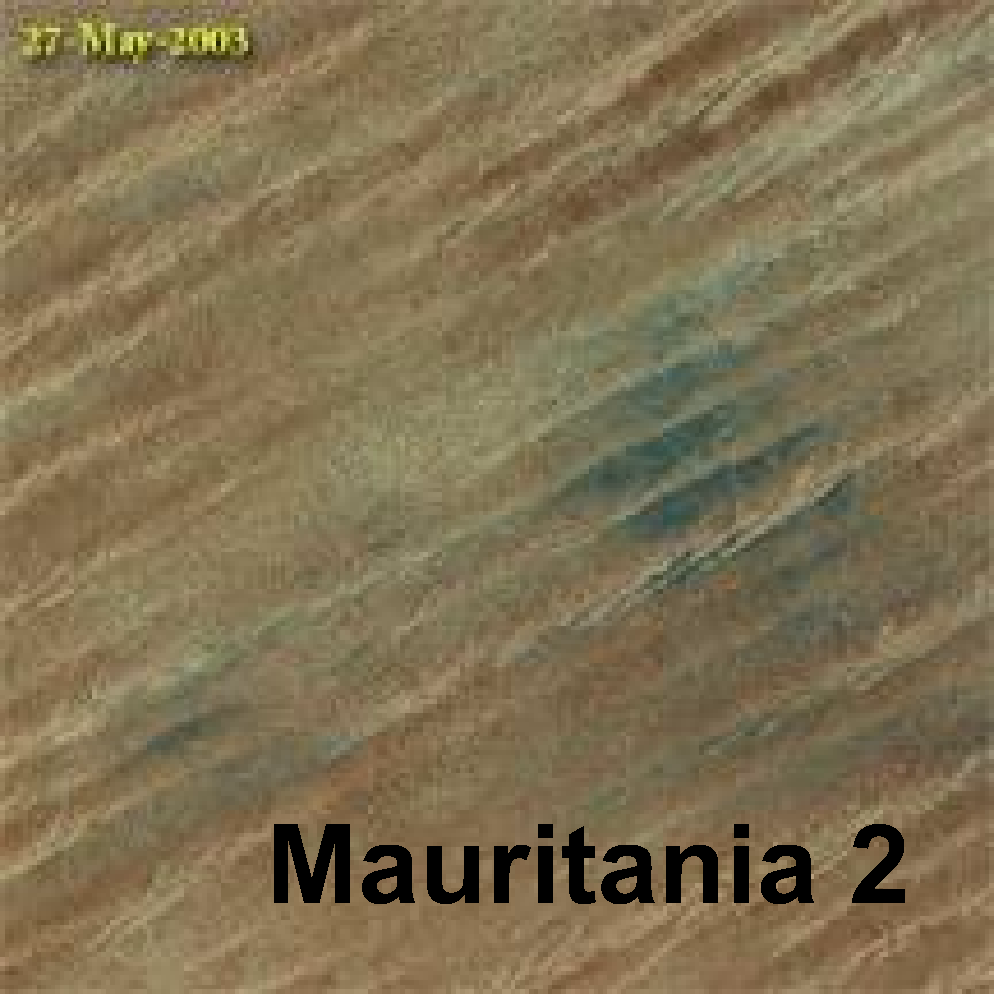 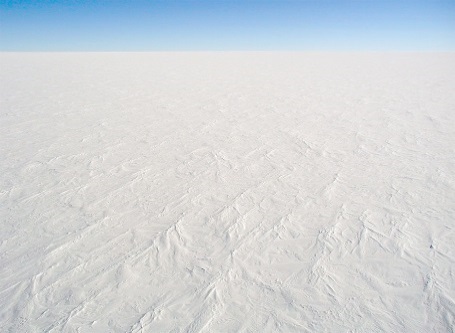 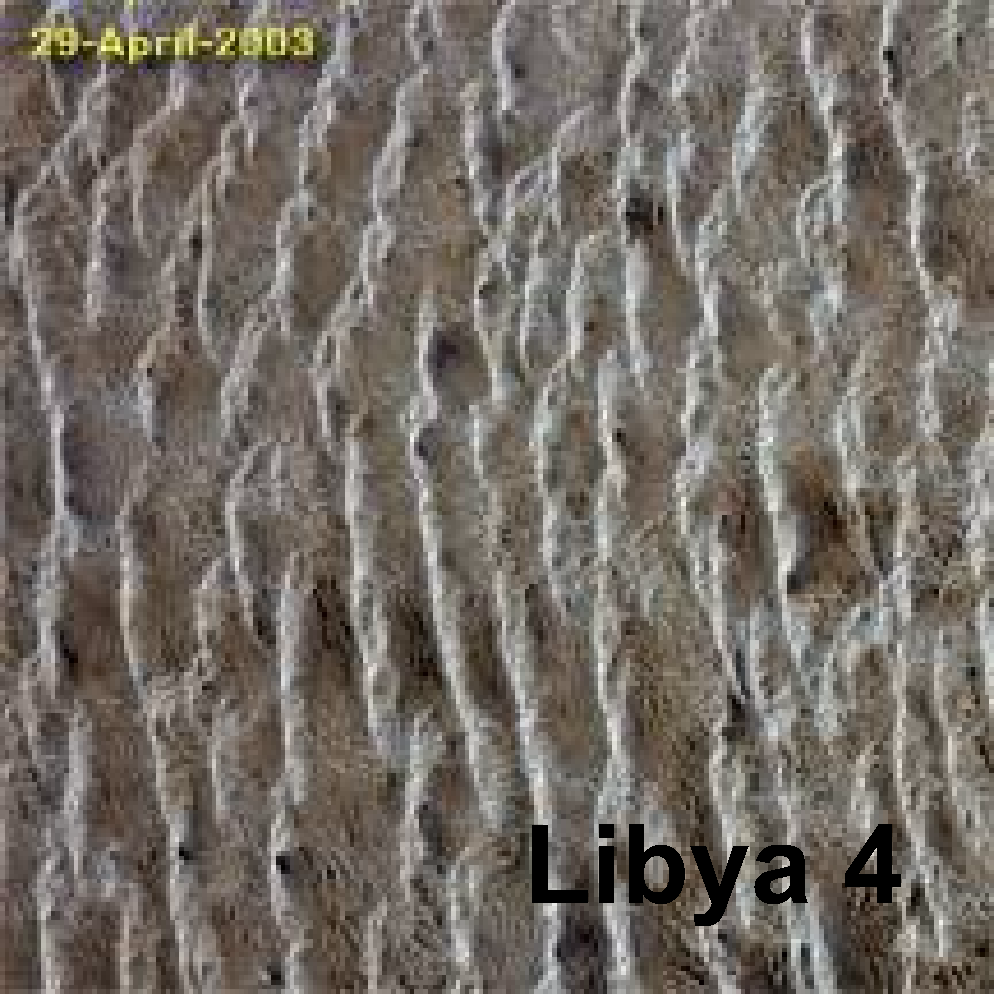 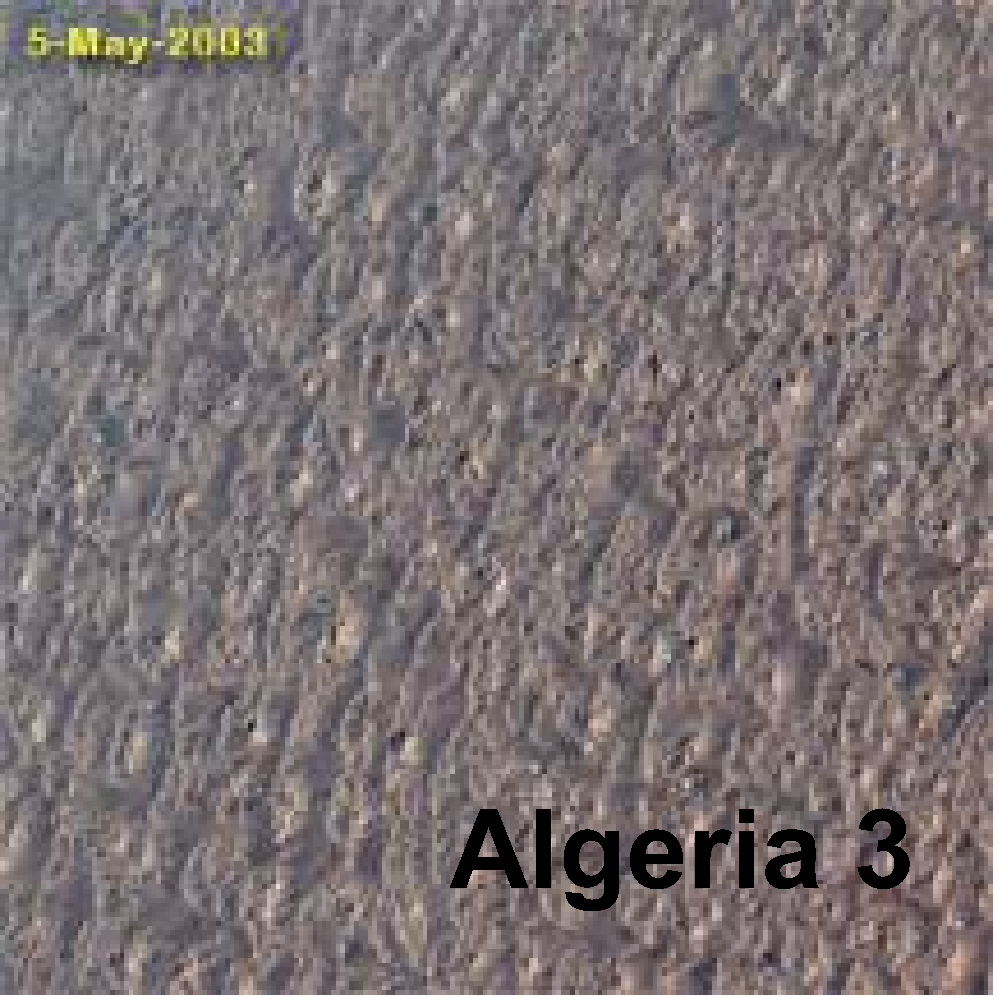 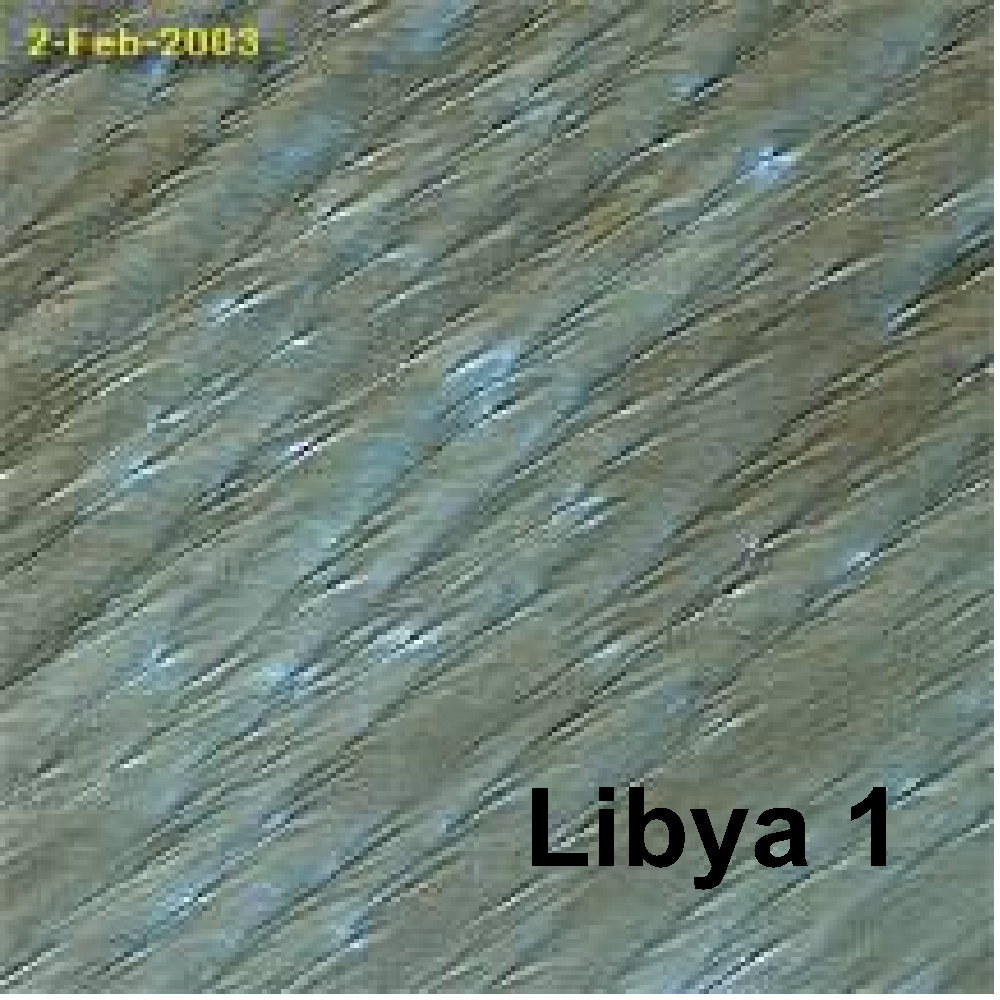 Dome C
For each method dominant source of uncertainty is systematic ‘absolute level’
 
and 

often unknown effects caused by time differences of observations (e.g. atmosphere, solar/view angle etc 
Much of latter can be randomised by multiple observations/corrections <<1%

SNO (or angle matched) can reduce  random component significantly minimising number of match-ups needed
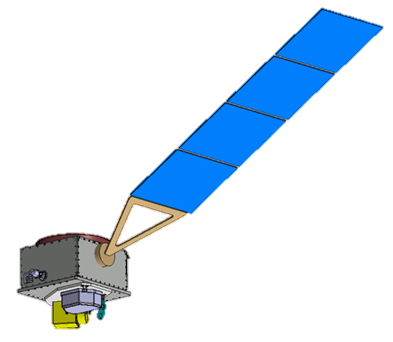 Establish minimal set of references/methods

Target:  Combine information weighted by Uc for particular sensor and application noting individual sensor characteristics
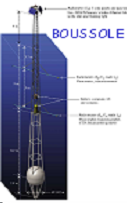 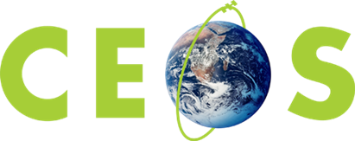 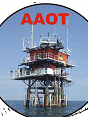 TRUTHS/CLARREO/
Libra
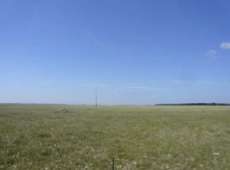 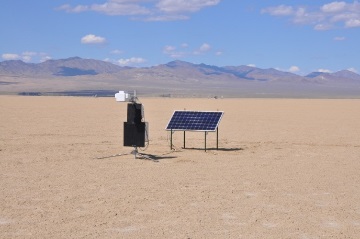 Ocean Colour
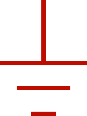 SI
Anchors absolute level of methods at TOA constraining models to reduce uncertainties.
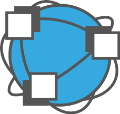 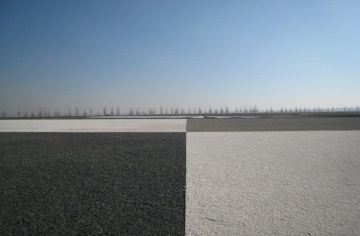 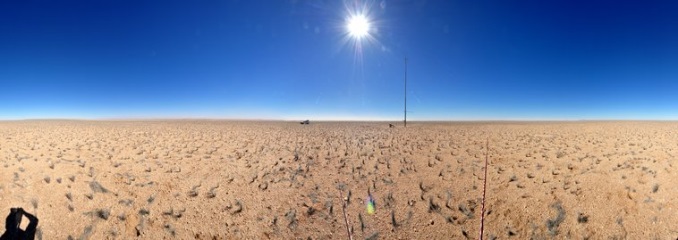 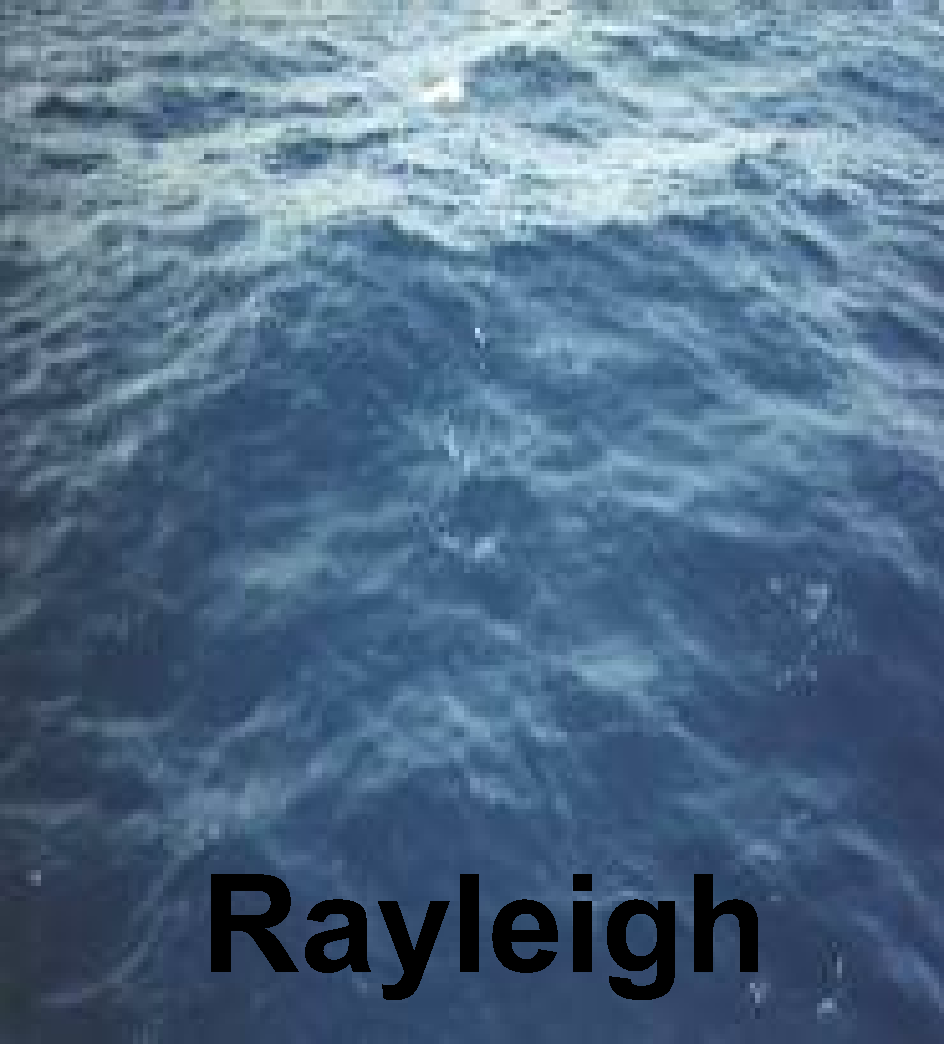 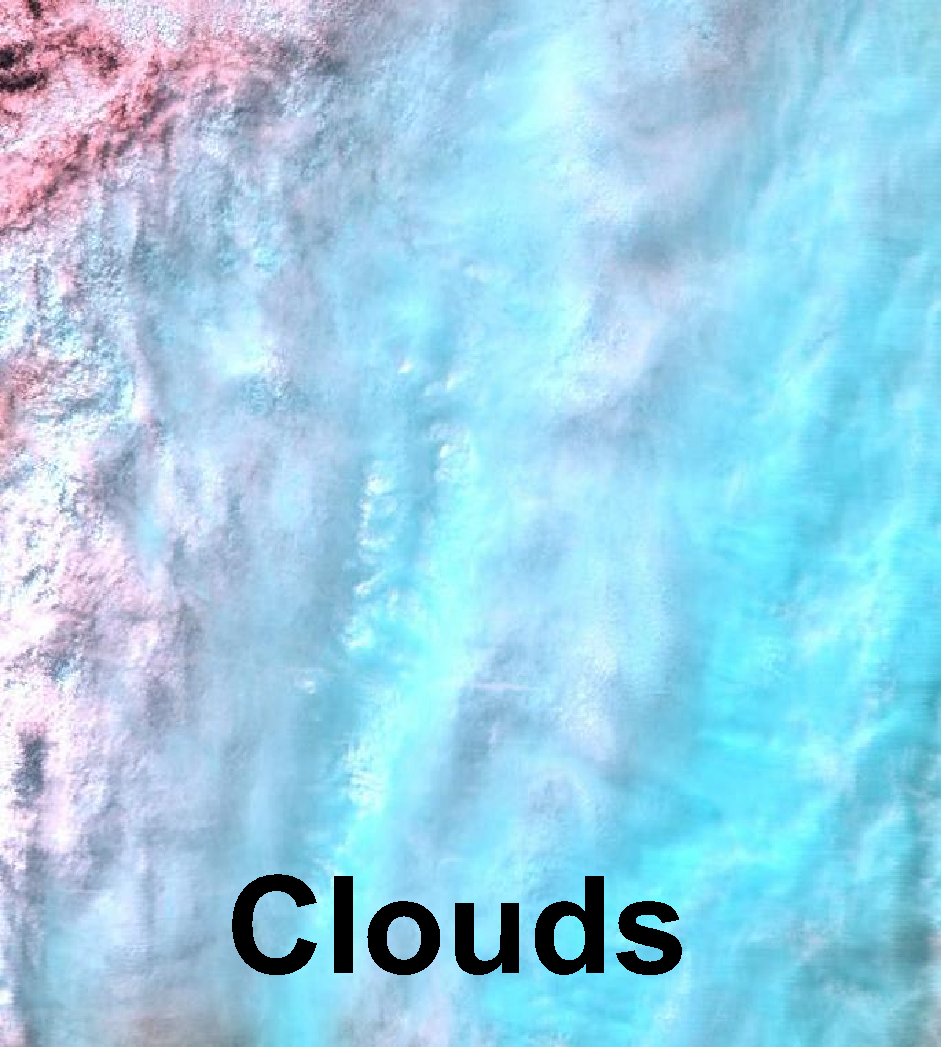 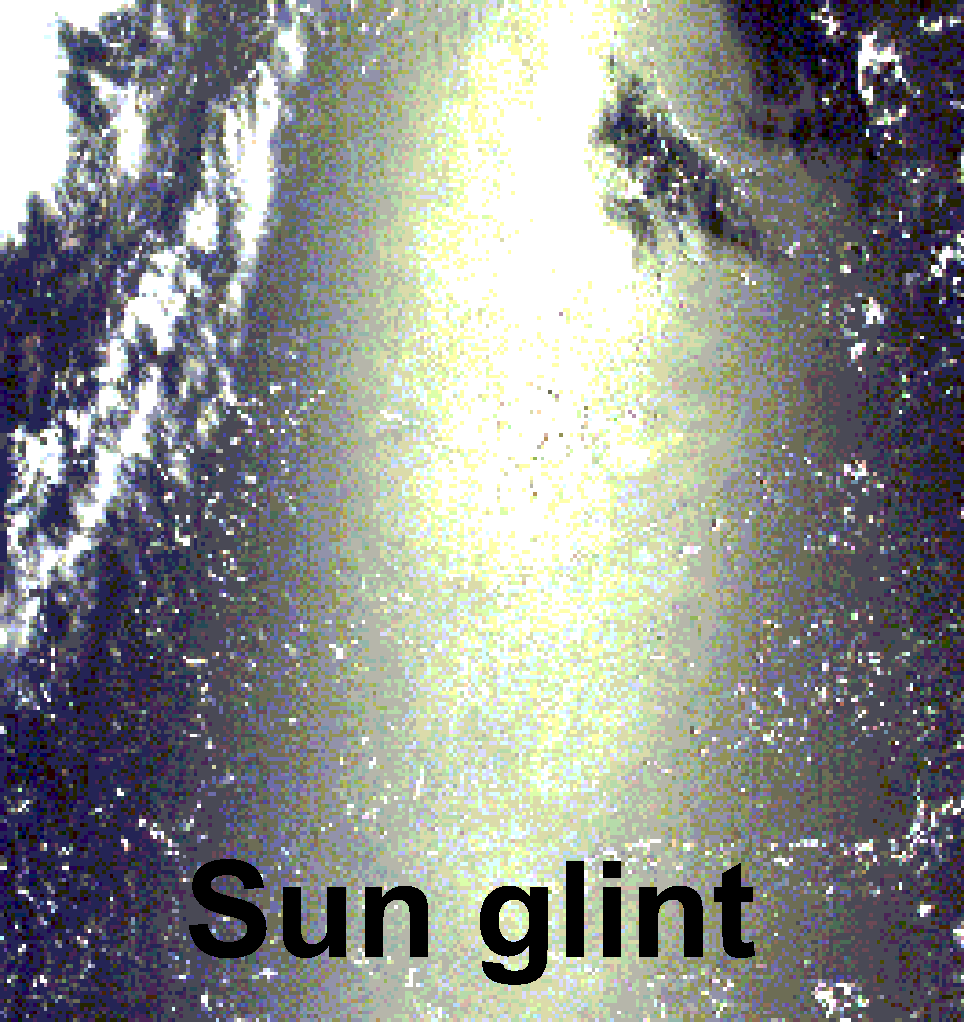 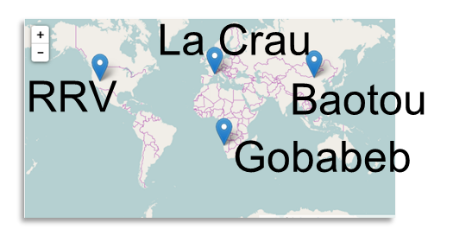 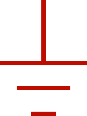 RadCalNet
SI
Natural Phenomena